التعليم الإلكتروني
في اللغة العربية
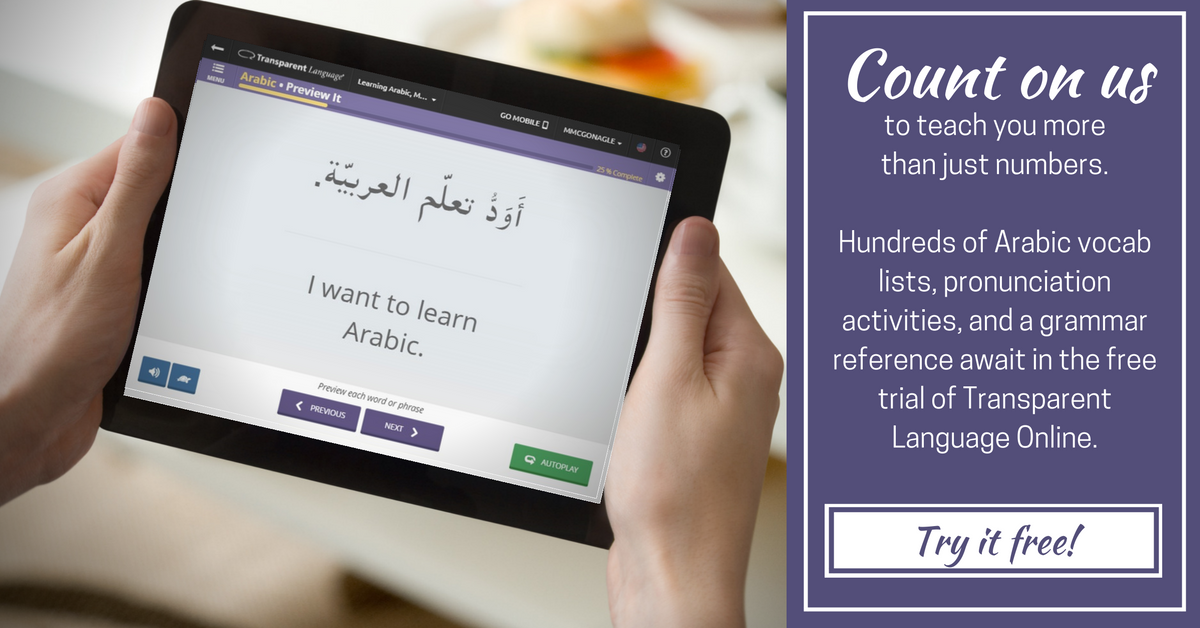 الدكتور إحسان الرحمٰن 
الأستاذ المساعد في قسم اللغة العربیة بالكلیة الحكومیة للدراسات العليا
  المدیریة راجوري (جامو و كشمیر)
مع تطور تطبيقات الإنترنت في التعليم بدأت تلوح في الأفق ملامح طريقة جديدة في التعليم .. هي التعليم الإلكتروني .. نشهد الآن بداياتها .. وسوف تكون أكثر تطوراً في السنوات القادمة .
التعلم في المستقبل التعلم الإلكتروني =
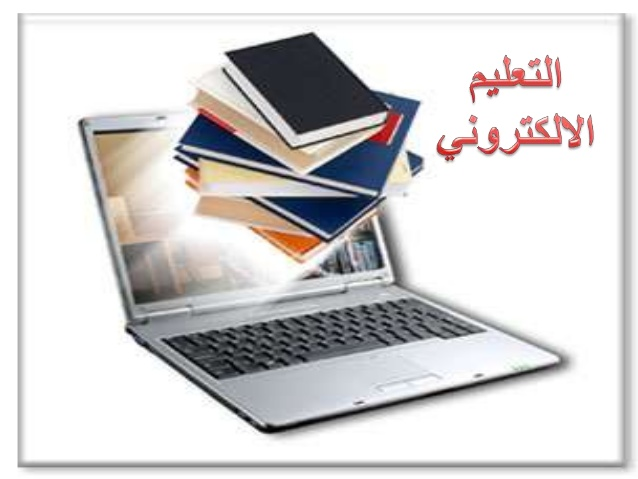 تعريف التعليم الإلكتروني
تقديم المحتوى التعليمي مع ما يتضمنه
 من شروحات وتمارين وتفاعل ومتابعة 
بصورة جزئية أو شاملة في الفصل أو عن بعد .. بواسطة برامج متقدمة مخزنة في الحاسب 
أو عبر شبكة الإنترنت .
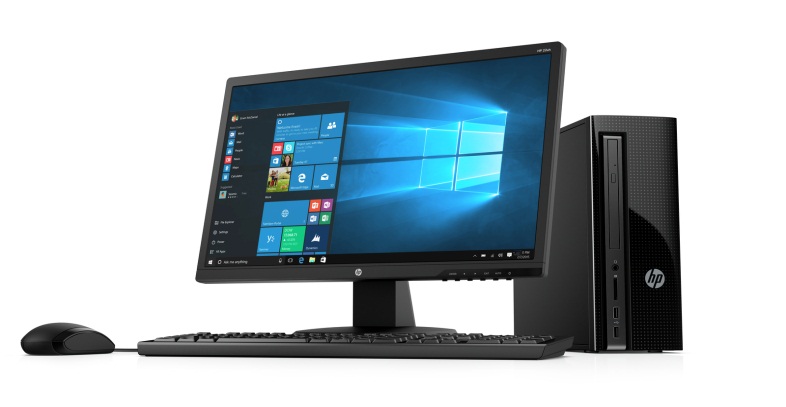 مصطلحات التعليم الالكتروني
أنواع التعليم الإلكتروني
التعلم الإلكتروني ذو التوجيه الفردي المباشر Individualized self-paced e-learning online
التعلم الإلكتروني ذو التوجيه الفردي غير المباشر Individualized self-paced e-learning offline
التعلم الإلكتروني المباشر المتزامن
	 (synchronous e-learning)
التعلم الإلكتروني غير المباشر أو غير المتزامن   Asynchronous e-learning))
التعليم المدمج Blended Learning
طرق التعليم الإلكتروني
التعليم الالكتروني الموجه بالمتعلم
		 Learner-led e-learning
التعليم الالكتروني الميسر 
		Facilitated e-learning 
التعليم الالكتروني الموجه بالمعلم
		 Instructor-led e-learning
التعليم الالكتروني المضمن
		 Embedded e-learning
E-coaching and telemetering
الموازنة بين التعليم الإلكتروني والتعليم الصفي
مصدر للمعلومات
موجه ومشرف
متلقي
فاعل ونشط
من حي واحد
من أي مكان
في أي وقت
محدد
محدد
في أي مكان
المدرس / في مكان محدد
النظام / من أي مكان
كتاب مطبوع
مقرر حاسوبي / كتاب إلكتروني
بشرية
إلكترونية
محدود
غير محدود
فوائد التعليم الالكتروني
زيادة إمكانية الاتصال بين الطلبة فيما بينهم، وبين الطلبة والجامعة
الإحساس بالمساواة
سهولة الوصول إلى المعلم
استفادة مختلف أساليب التعليم
المساعدة الإضافية على التكرار
توفر المناهج طوال اليوم وفي كل أيام الأسبوع(24x7)
الاستمرارية في الوصول إلى المناهج
عدم الاعتماد على الحضور الفعلي
الاستفادة القصوى من الزمن
تقليل الأعباء الإدارية بالنسبة للمعلم
تقليل حجم العمل في الجامعة
التعارف 
بالمواقع الإلكترونية
1.	الموسوعية العربية   Arabic encyclopedia
1.	www.mawsoah.net
2.	www.ar.wikipedia.org
3.	www.adab.com
4.	www.brill.nl
5.	www.megaupload.com
2.	موسوعوعة الشعر والشعراء  Arabic poetry
1.	www.arabicpoems.com
2.	www.adab.com
3.	www.sh3r.info
4.	www.poetrytranslation.org
5.	www.arabic.nadwah.com
6.	www.aladeeb.com
3.	الكتب والمذكرات	  Books, Notes slides
1.	www.awraq.net
2.	www.madinaarabic.com
3.	www.ummah.com
4.	www.4share.com
5.	www.orbit.com
6.	www.elc.edu.sa
7.	www.alkitab.com
8.	www.goodreaders.com
4.	علم اللغة والتجويدLinguistics and phonetics
1.	www.alwaet.org
2.	www.dur.ac.uk
3.	www.halqat.com
4.	www.qurancompex.org
5.	دليل المواقع آلية البحث	Search Engine And Directories
1.	www.arabicdirectory.com
	2.	www.raddadi.com
	3.	www.arabo.com
	4.	www.star28.com
	5.	www.alyusufi.com
	6.	www.arabphilosophers.com
6.	القواميس		Dictionaries
1.	www.dictionory-sakhr.com
	2.	www.languagesource.com
	3.	www.arabicenglishdictionary.org
	4.	www.bablyon.org
	5.	www.lingvosoft.com
	6.	www.almuajam.com
7.	الأفلام العربية	Films
1.	www.arabfilm.com
	2.	www.listenarabic.com
	3.	www.almahata.com
	4.	www.2hgs.com
8.	الحاسوب		Computer knowledge
1.	www.schoolarabia.net
	2.	www.alhasoob.com
	3.	www.arab-ency.com
	4.	www.moudir.com
9.	علم البلاغة	Rhetoric
1.	www.archive.com
	2.	www.arabic-stylistics-	ju.4t.com
	3.	www.mediafire.com
	4.	www.youtube/arbiclikeaboss
	5.	www.fajr.com
10.	اللغة العربية والادب والنحو والصرف Arabic language, literature and grammar
1.	www.syrianstory.com
	2.	www.wikipedia.org
	3.	www.kayma.com
	4.	www.drmosod.com
	5.	www.mediafire.com
	6.	www.ibnmalik.8m.com
	7.	www.waqfiya.com
	8.	www.arabictripod.com
11.	المساقات والدورات عبر الانترنت	Online Courses
1.	www.elc.edu.sa
	2.	www.arabic-georgetown.edu
	3.	www.shariaprogram.ca
	4.	www.eaalim.com
	5.	www.dalilusa.com
	6.	www.arabacademy.com
	7.	www.madinaarabic.com
	8.	www.arabicegypt.com
	9.	www.arabiccollege.com
12.	المكتبات الرقمية أو الالكترونية	Digital/ E- library
1.	www.arab.de
	2.	www.mbrfoundation.ae
	3.	www.kotobarabia.com
	4.	www.bibalex.org
	5.	www.inflibnet.ac.in
	6.	http://shamela.ws/
	7.	https://al-maktaba.org/#categories
	8.	http://waqfeya.com/
	9.	https://www.al-mostafa.com/
13.	القرآن والحديث		Quran and Hadith
1.	www.altafsir.com
	2.	www.thafsirulquran.com
	3.	www.tvquran.com
	4.	www.quran.com
	5.	www.tanzil.com
	6.	www.quranexplorer.com
	7.	www.qurancomplex.org
	8.	www.assunna.com
	9.	www.al-iman.com
	10.	www.hadith.com
14.	للمعلم الالكتروني	E- Teacher
1.	www.v-arabic.com
	2.	www.casaw.ac.uk
	3.	www.earabic.com
	4.	www.joomla.com
	5.	www.moodle.com
15.	الترجمة		Translation
1.	www.googletranslation.com
	2.	www.stars.21.com
	3.	www.translatorbase.com
	4.	www.bablyon.com
	5.	www.proz.com
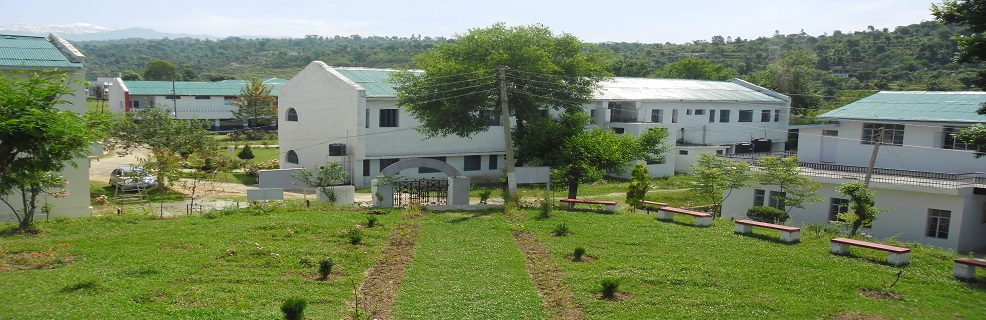 شكرا جزيلا
Dr. Ahsan Ul Rehman
البريد الإلكتروني: ahsanrizvijnu@yahoo.com
رقم الجوّال:7862000092